PREFEITURA MUNICIPAL DE SÃO SEBASTIÃO DO OESTE – MINAS GERAIS
DIÁRIO OFICIAL 
DO MUNICÍPIO DE SÃO SEBASTIÃO DO OESTE
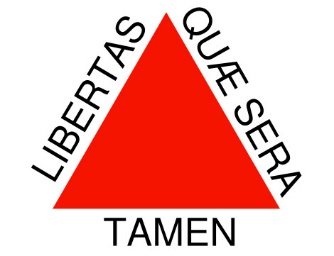 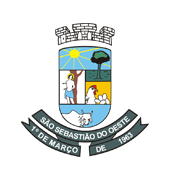 Diário Oficial Eletrônico do Município de São Sebastião do Oeste / MG - Instituído pela Lei Nº 624/13 - Ano IIII- Edição Nº 41-Data 15/03/2022
Esta é a Edição Nº 41  do - Diário Oficial Eletrônico do Município de São Sebastião do Oeste / MG.
Criado através da Lei Nº 624/13. Todas as edições estarão disponíveis no endereço: www.saosebastiaodooeste.mg.gov.br
DECRETO N° 1417, DE 15 DE MARÇO DE 2022
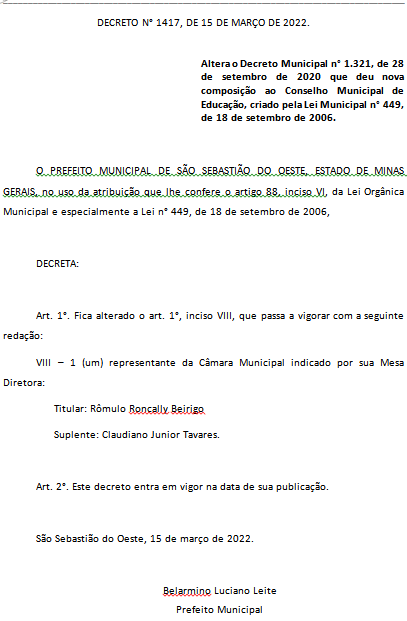 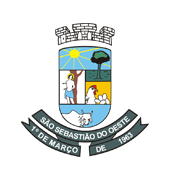 PREFEITURA MUNICIPAL DE SÃO SEBASTIÃO DO
 OESTE – MINAS GERAIS 
Praça Padre Altamiro,178,-centro CEP 35.567-000 
Telefone: 37-3286-1133
CNPJ: 18.308.734/0001-06
    prefeito: BELARMINO LUCIANO LEITE
Vice-prefeito: HERALDO DE ASSIS FURTADO
Pág. 02
Edição Nº 41
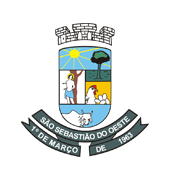 DIÁRIO OFICIAL MUNICÍPIO DE SÃO SEBASTIÃO DO OESTE/MG
PORTARIA N° 015, DE 14 DE MARÇO DE 2022.
PORTARIA N° 016, DE 14 DE MARÇO DE 2022.
.
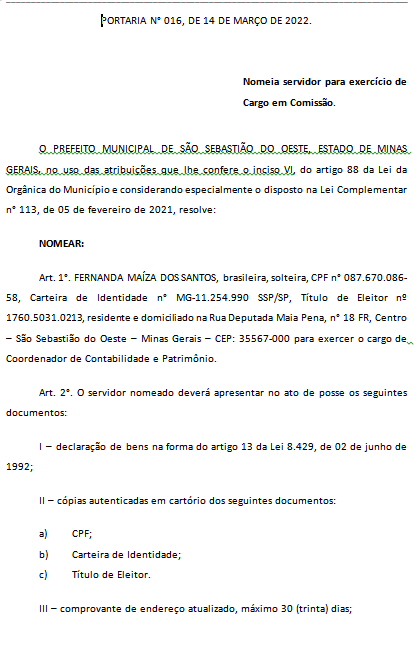 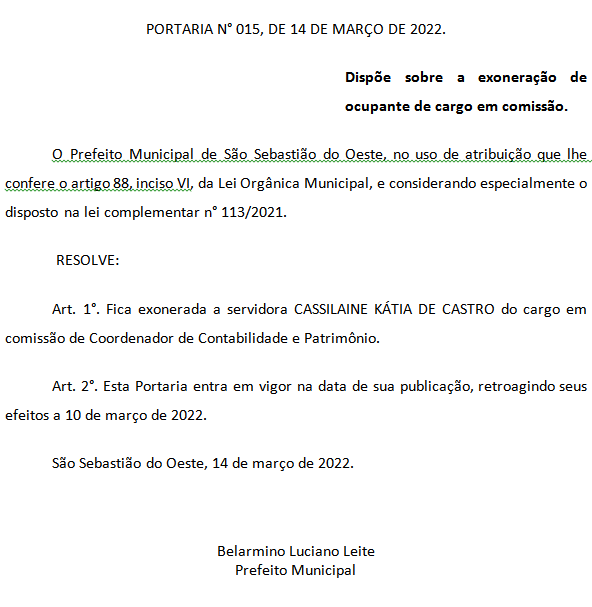 DE
PREFEITURA MUNICIPAL DE SÃO SEBASTIÃO DO
 OESTE – MINAS GERAIS 
Praça Padre Altamiro,178,-centro CEP 35.567-000 
Telefone: 37-3286-1133
CNPJ: 18.308.734/0001-06
    prefeito: BELARMINO LUCIANO LEITE
      Vice-prefeito: HERALDO DE ASSIS FURTADO
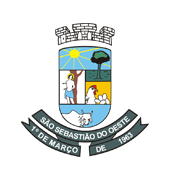 Pág. 03
Edição Nº 41
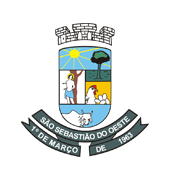 DIÁRIO OFICIAL MUNICÍPIO DE SÃO SEBASTIÃO DO OESTE/MG
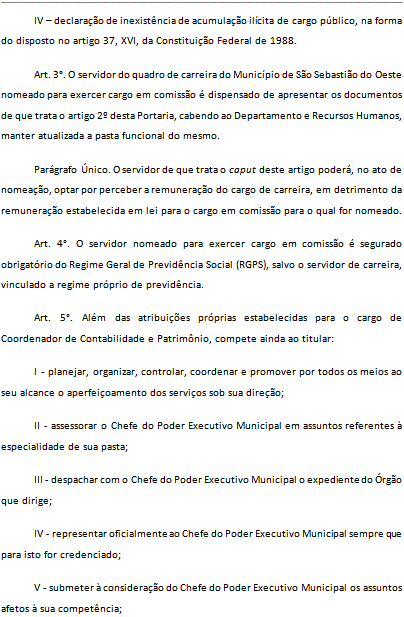 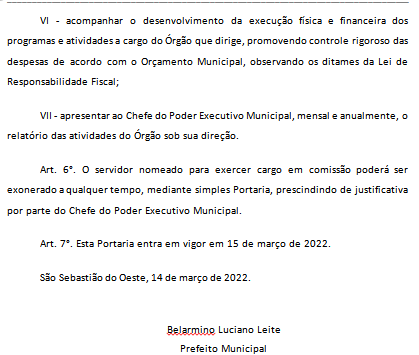 .
DE
PREFEITURA MUNICIPAL DE SÃO SEBASTIÃO DO
 OESTE – MINAS GERAIS 
Praça Padre Altamiro,178,-centro CEP 35.567-000 
Telefone: 37-3286-1133
CNPJ: 18.308.734/0001-06
    prefeito: BELARMINO LUCIANO LEITE
      Vice-prefeito: HERALDO DE ASSIS FURTADO
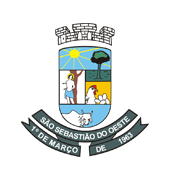 Pág. 04
Edição Nº 41
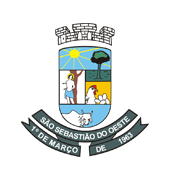 DIÁRIO OFICIAL MUNICÍPIO DE SÃO SEBASTIÃO DO OESTE/MG
RESULTADO P.L N° 024/2022
DECRETO N° 1418, DE 15 DE MARÇO DE 2022
O Município de São Sebastião do Oeste torna público o resultado do Processo Licitatório n° 024/2022, Pregão n° 013/2022, Registro de Preço n° 11/2022.  Resultado do certame: M.O.T.A COMERCIAL LTDA –EPP, CNPJ N° 21.465264/0001-90, restou ganhadora dos itens 08,10,22,24,25,26,31,41,50,54,55 e 63  no valor total de R$ 65.543,50 (sessenta e cinco mil quinhentos e quarenta e três reais e cinquenta centavos), a empresa FORTUMEL CÓMERCIO DE PRODUTOS LTDA, CNPJ N° 22.483.299/0001-15, restou ganhadora dos itens 01,05,23,45,46,53,57 e 59 no valor total de R$ 83.697,10 (oitenta e três mil seiscentos e noventa e sete reais e dez centavos) , a empresa RANGAP DISTRIBUIDORA DE ALIMENTOS LTDA – ME, CNPJ N° 09.583.388/0001-75, restou ganhadora dos itens 03,04,06,07,09,11,12,13,14,15,16,19,20,21,29,36,39,43,44,47,48,56,58,60,62,65,66,68,69,71,72,73 no valor total de R$ 138.329,90 (cento e trinta e oito mil trezentos e vinte nove reais e noventa centavos), a empresa TRISTÃO ALIMENTOS LTDA, CNPJ N° 44214.958/0001-50, restou ganhadora dos itens 17,18,27,28,37,40, 42,64,67 e 70, no valor total de R$ 33.283,30 ( trinta e três mil duzentos e oitenta e três reais e trinta centavos), e a empresa CORDIAL GÊNEROS ALIMENTÍCIOS LTDA, CNPJ N° 21.016.690/0001-47, restou ganhadora dos itens 02,30,32,33,34,35,49,51 e 52, no valor total de R$ 48.803,70 (quarenta e oito mil oitocentos e três  reais e setenta centavos), sendo a proposta mais vantajosa para esta administração.  Mais informações pelo telefone: 37-3286-1173.  São Sebastião do Oeste, 15 de março de 2022. Eduarda Rodrigues de Faria – Servidora Municipal.
.
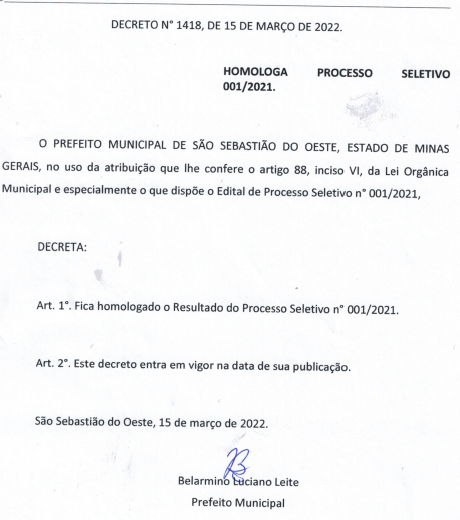 DE
PREFEITURA MUNICIPAL DE SÃO SEBASTIÃO DO
 OESTE – MINAS GERAIS 
Praça Padre Altamiro,178,-centro CEP 35.567-000 
Telefone: 37-3286-1133
CNPJ: 18.308.734/0001-06
    prefeito: BELARMINO LUCIANO LEITE
      Vice-prefeito: HERALDO DE ASSIS FURTADO
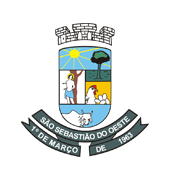